TESSUTO ADIPOSO
TESSUTO  ADIPOSO BIANCO O GIALLO
 O UNILOCULARE
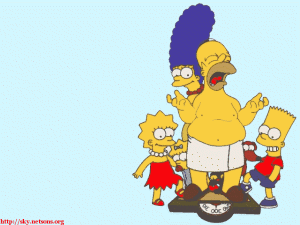 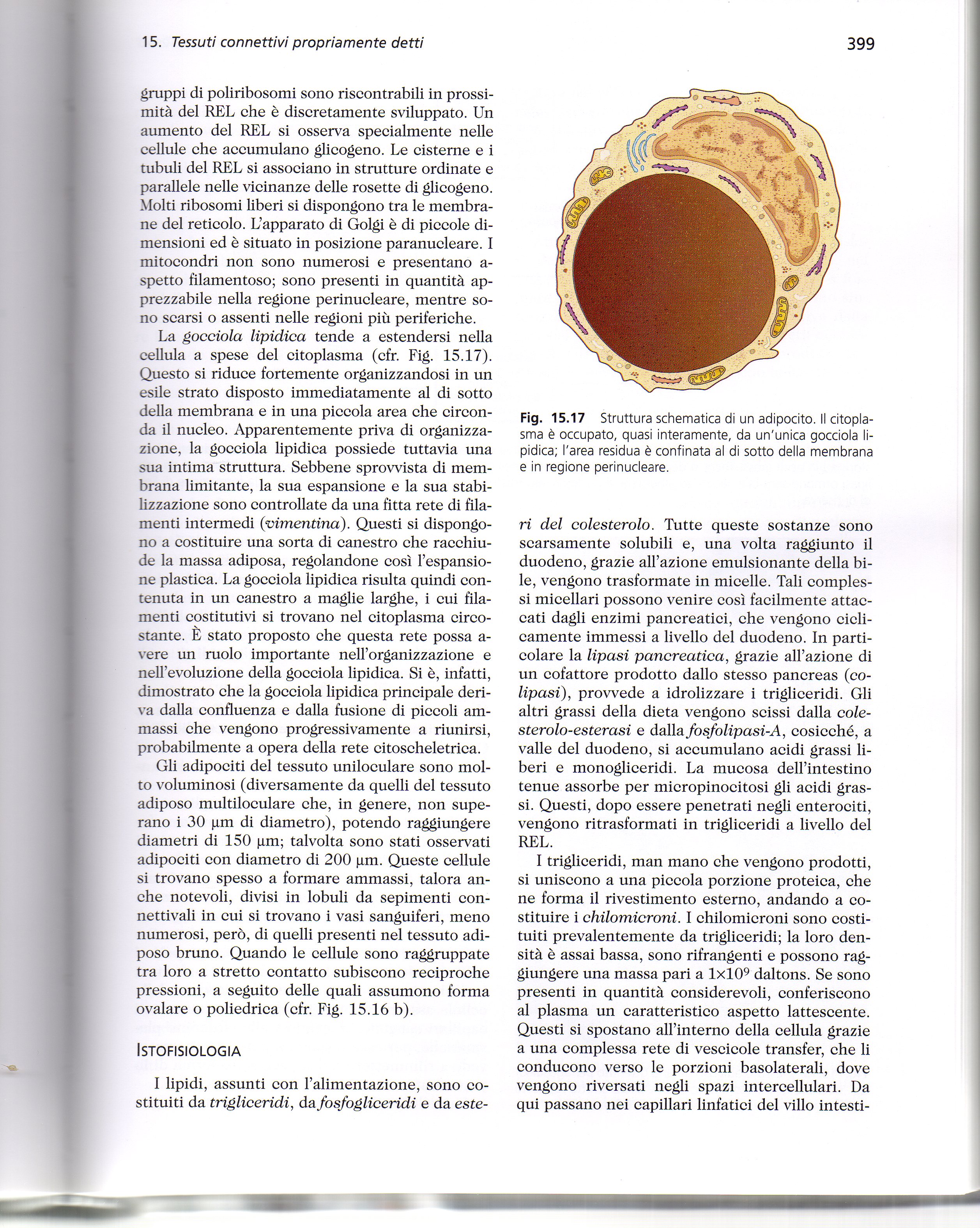 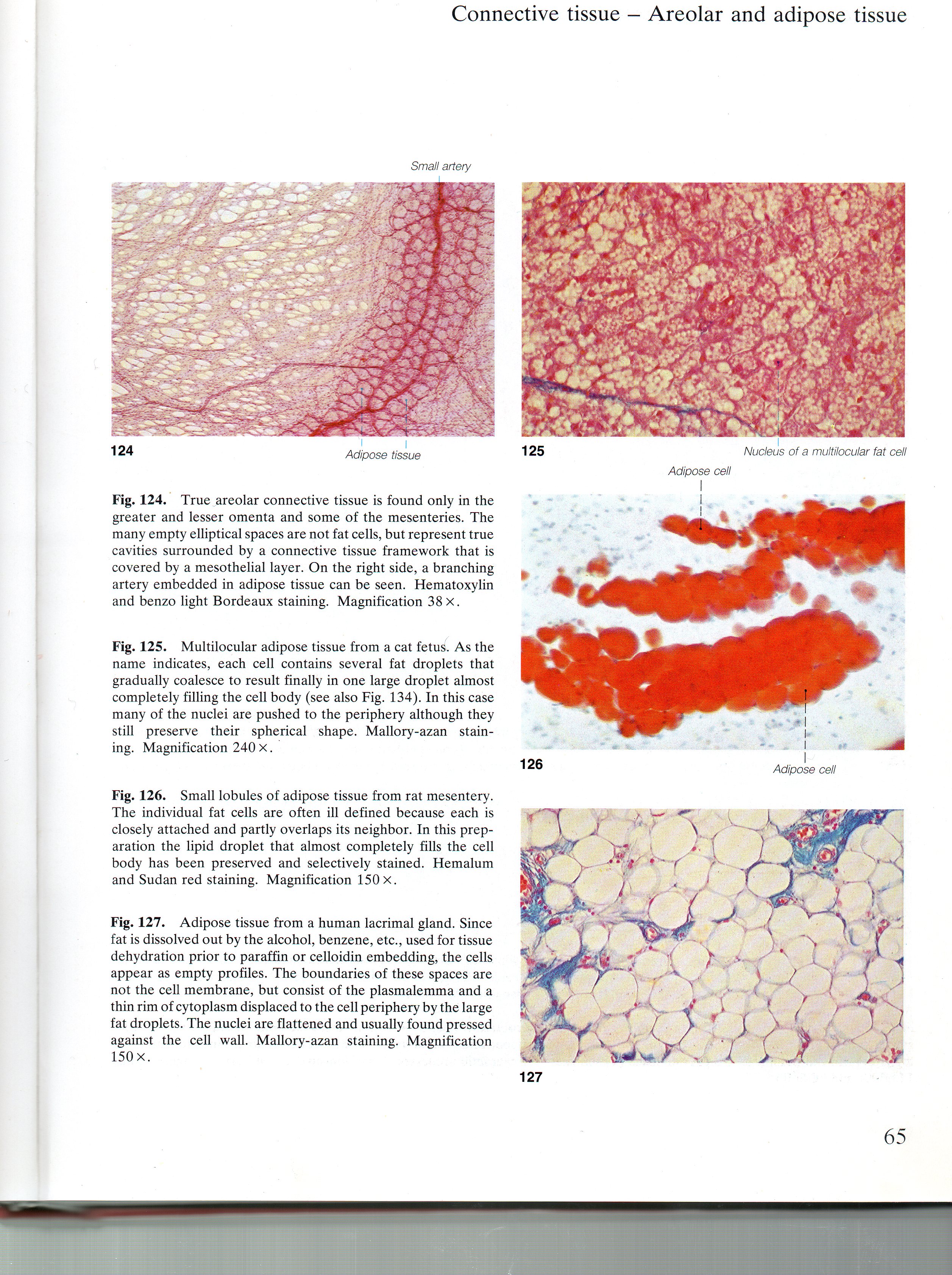 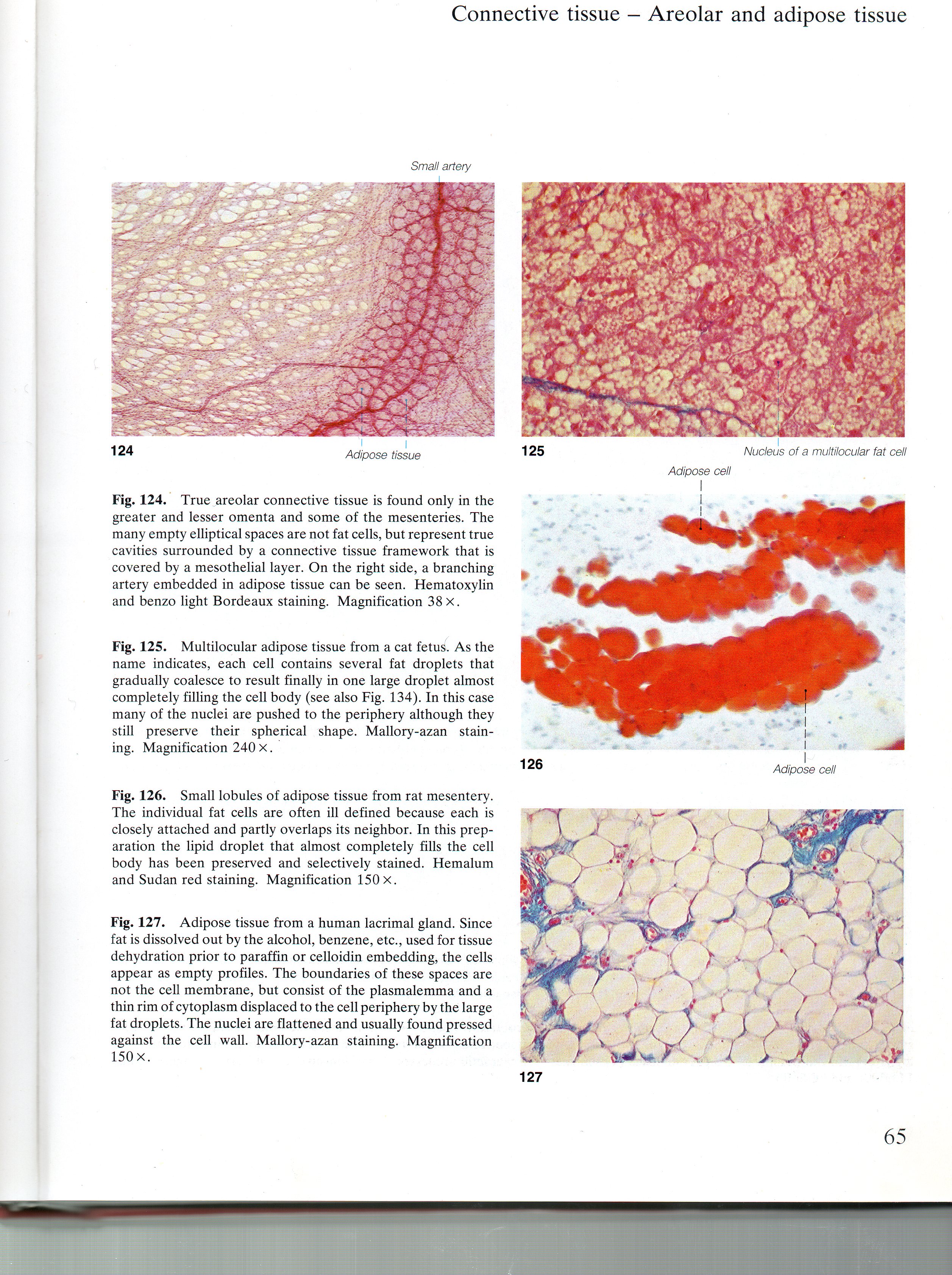 TESSUTO ADIPOSO BIANCO O GIALLO
COLORE:
PIGMENTI LIPOSOLUBILI (CAROTENE..)
MORFOLOGIA ...
FUNZIONE TROFICA
BANCA DI MOLECOLE AD ALTO CONTENUTO ENERGETICO
      
SINTESI E LIBERAZIONE DI LIPIDI IN RISPOSTA A STIMOLI
      ORMONALI E NERVOSI

ASSICURA APPORTO COSTANTE DI MATERIALE ENERGETICO 
ALL’ORGANISMO
FUNZIONE TERMOISOLANTE
PROTEZIONE MECCANICA E DI SOSTEGNO
SINTESI E LIBERAZIONE DI ORMONI
ADIPOCITI  tessuto adiposo uniloculare
100 – 150 mm
GOCCIA LIPIDICA CIRCONDATA DA UN CANESTRO DI FILAMENTI


CONTENUTO: TRIGLICERIDI, COLESTEROLO, MONO- e DI-GLICERIDI
SEDI DI ACCUMULO
SOTTOCUTANEO
LOGGIA RENALE
MEDIASTINO
PERITONEO .....
Dopo la pubertà: distribuzione sesso – specifica
CAVITA’ ORBITARIA
TESSUTO ADIPOSO BRUNO
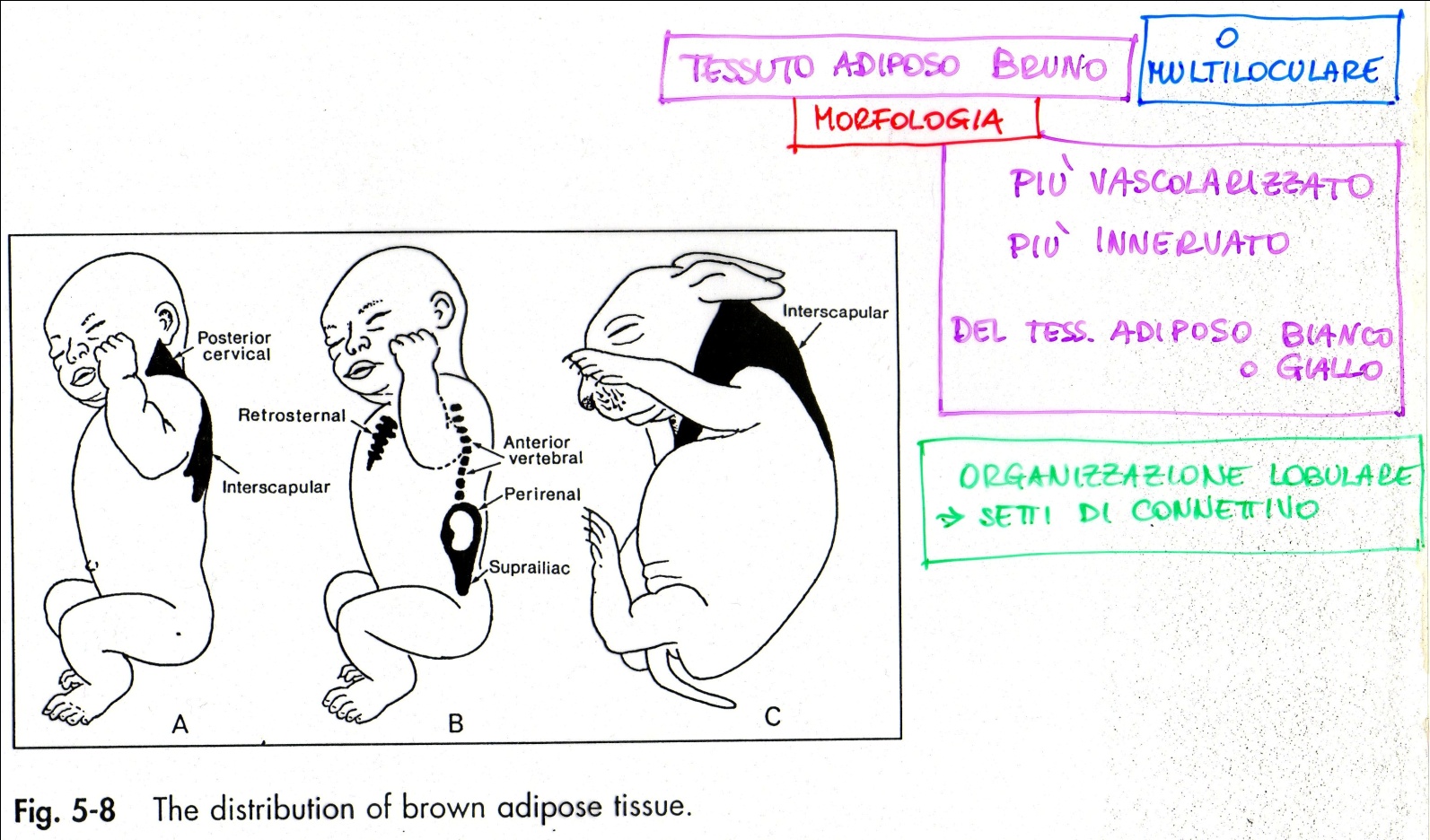 TESSUTO ADIPOSO BRUNO o MULTILOCULARE
PRODUZIONE DI ENERGIA TERMICA
OSSIDAZIONE RAPIDA DELLE SCORTE DI GRASSO
CON INNALZAMENTO DELLA TEMPERATURA
CORPOREA
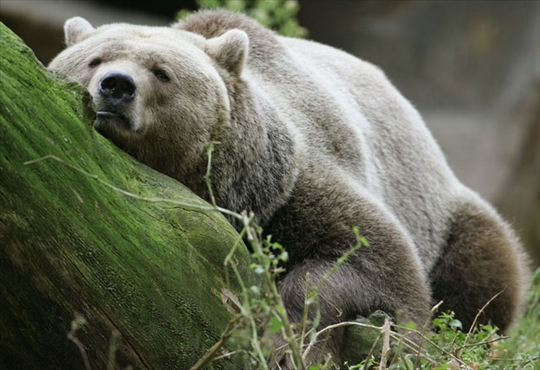 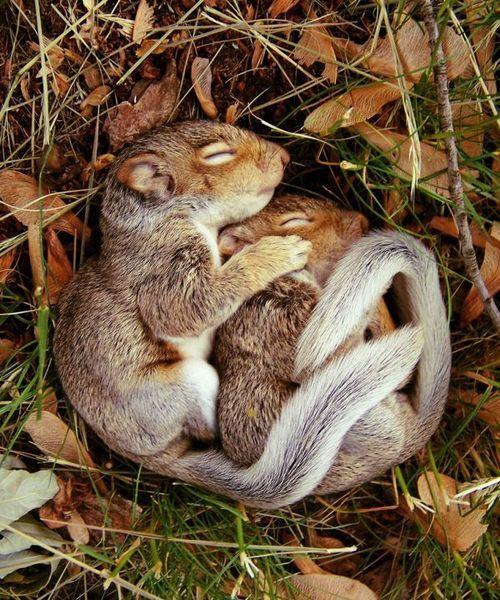 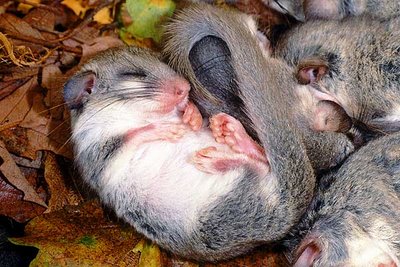 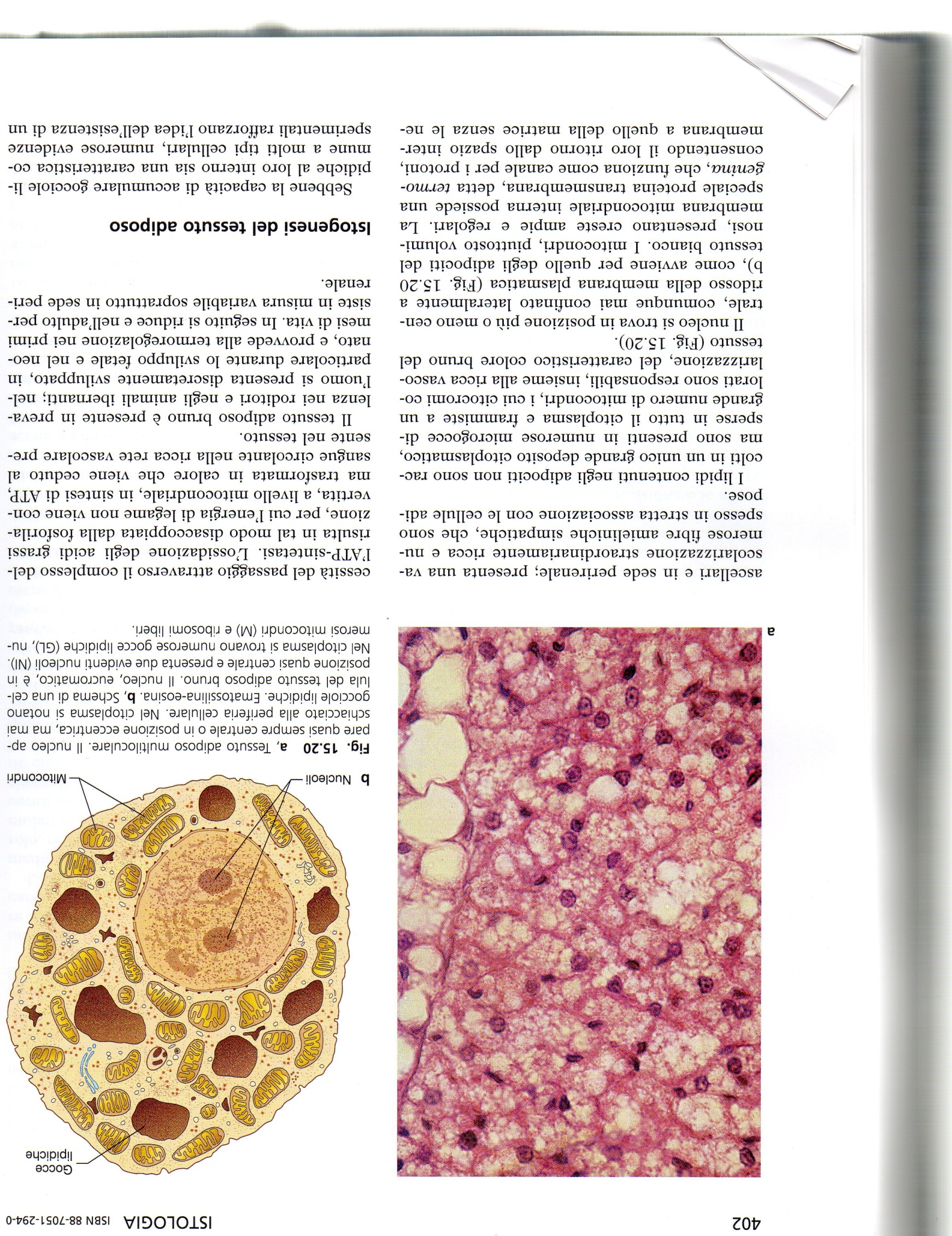